Моя планета – Самые интересные места планеты
Памятник Битве народов в Германии
Выполнил студент Соколов Максим
С 16 по 19 октября 1813 года под Лейпцигом произошла так называемая Битва народов, в которой коалиция русских, австрийских, прусских и шведских    войск разбила французскую армию Наполеона Бонапарта. До Первой мировой войны эта битва являлась крупнейшей в истории Европы.
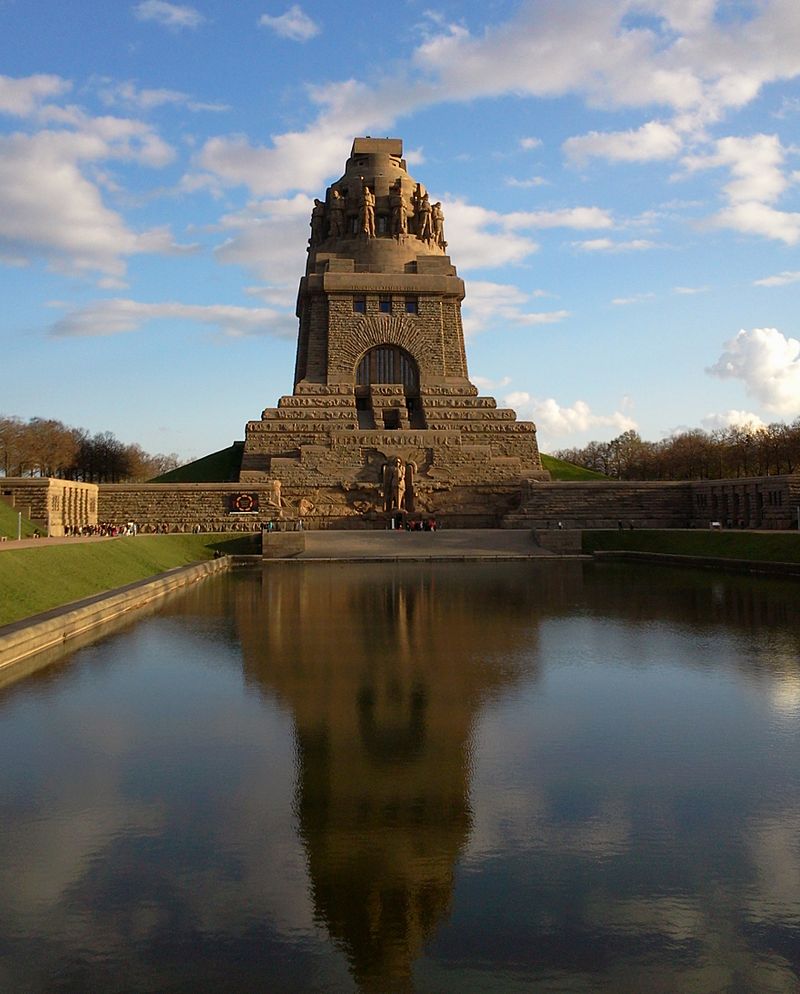 Впервые идея воздвижения памятника предложена вскоре после самой битвы Эрнстом Морицем Арндтом.
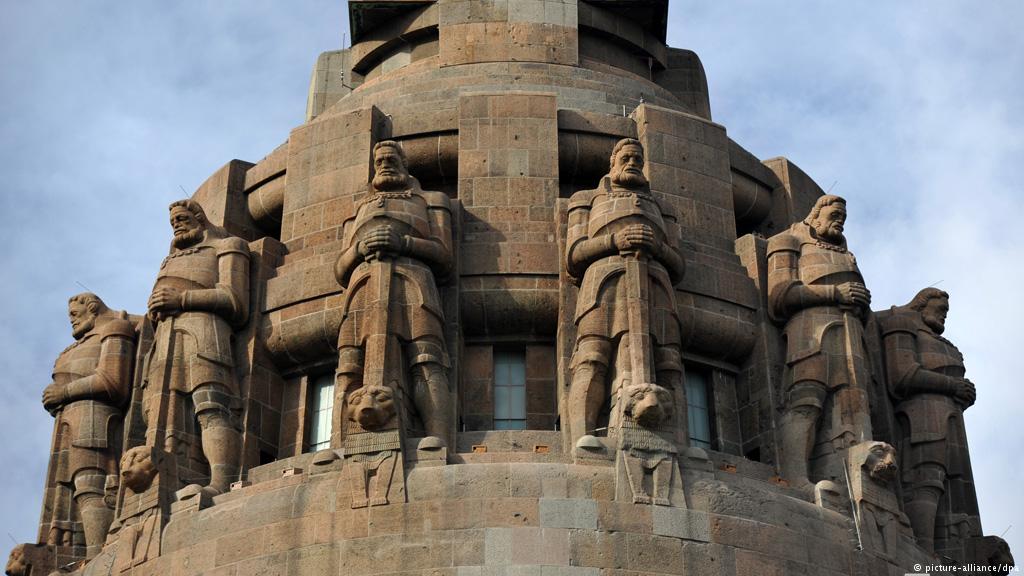 Но поскольку Саксония, участвовавшая в битве на стороне Наполеона, понесла серьёзные территориальные потери, идея памятника не встретила поддержки.
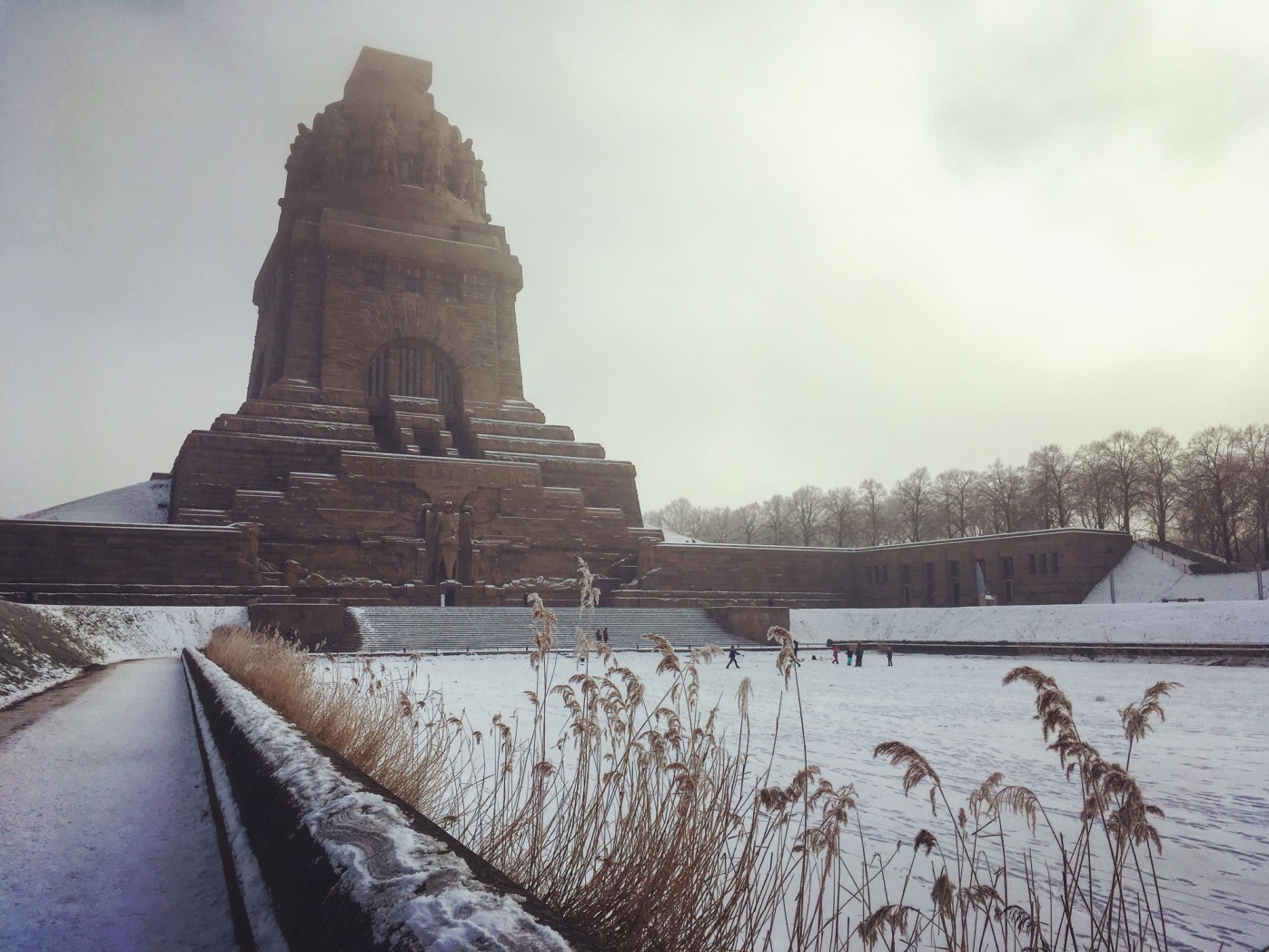 18 октября 1898 года состоялась закладка национального мемориала Битвы народов, возведённого по чертежам берлинского архитектора Бруно Шмица.
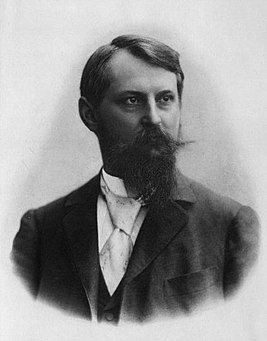 Торжественное открытие состоялось в 1913 году, к столетию сражения. Инициатором проекта был Клеменс Тиме, председатель Германского союза патриотов и магистр  масонской ложи.
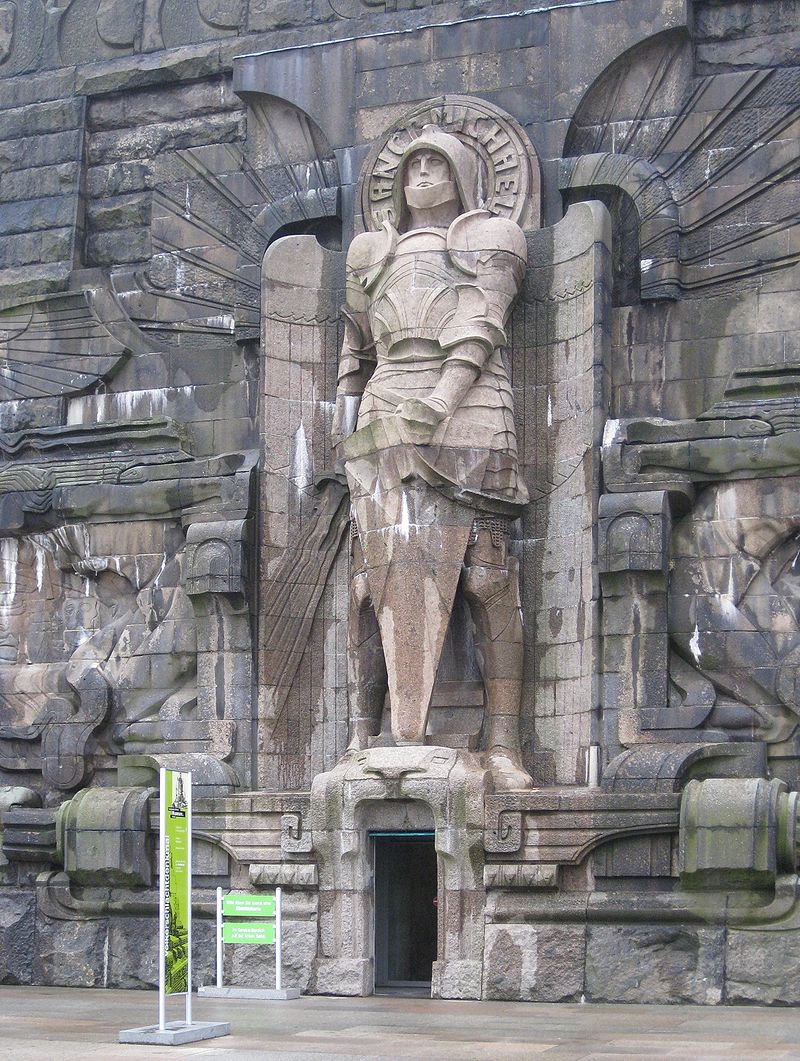 Финансирование осуществлялось за счёт специально организованной лотереи и пожертвований.
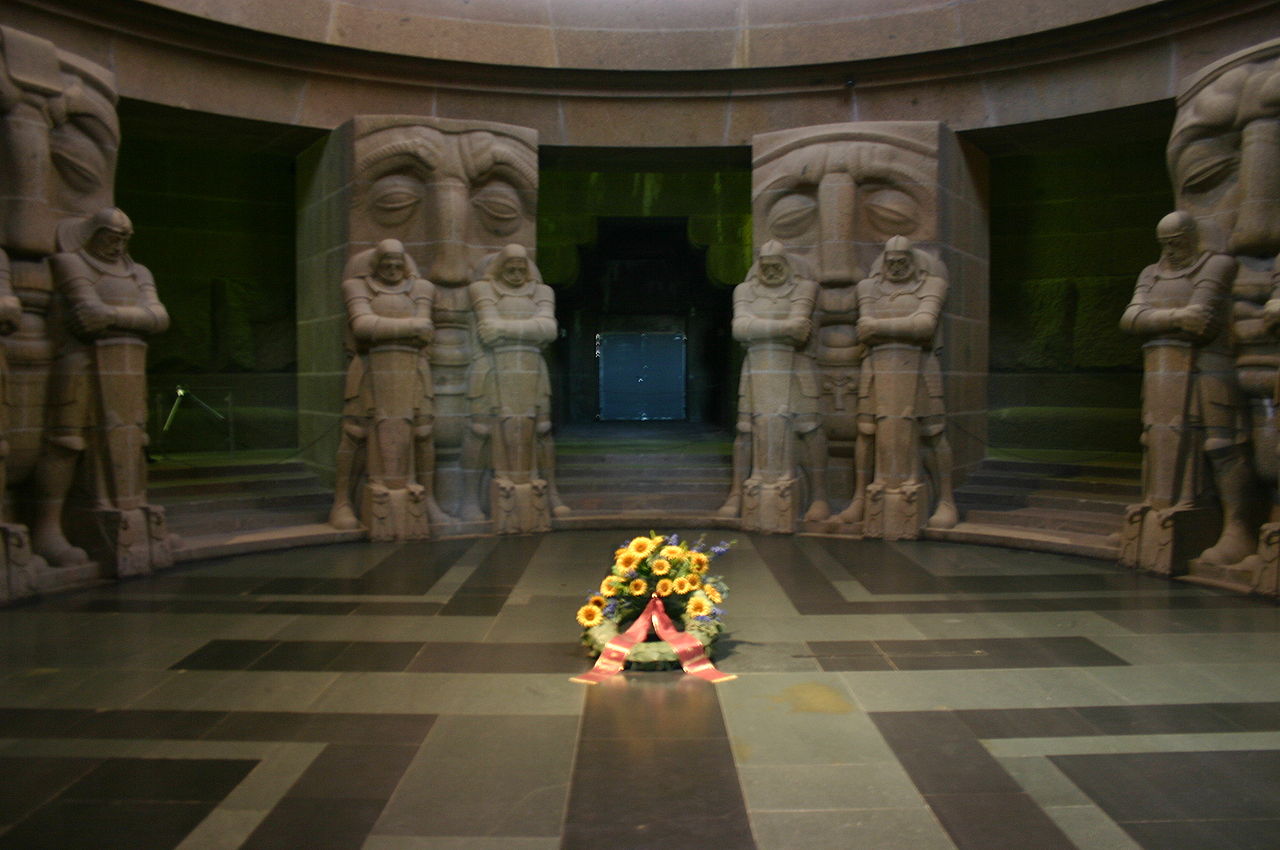 В 2003 году начались работы по восстановлению монумента, которые завершились к его столетию в 2013 году.
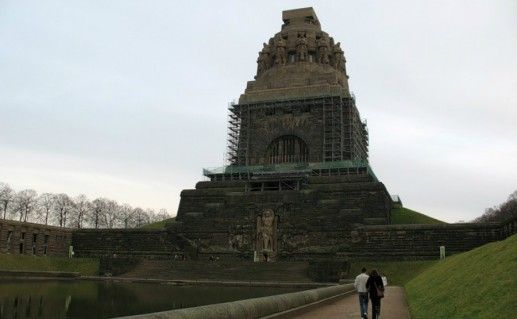 Затраты на восстановление, составили больше 30 миллионов евро. Источниками финансирования являлись фонд «Памятник Битве народов», земля Саксония, город Лейпциг и пожертвования.
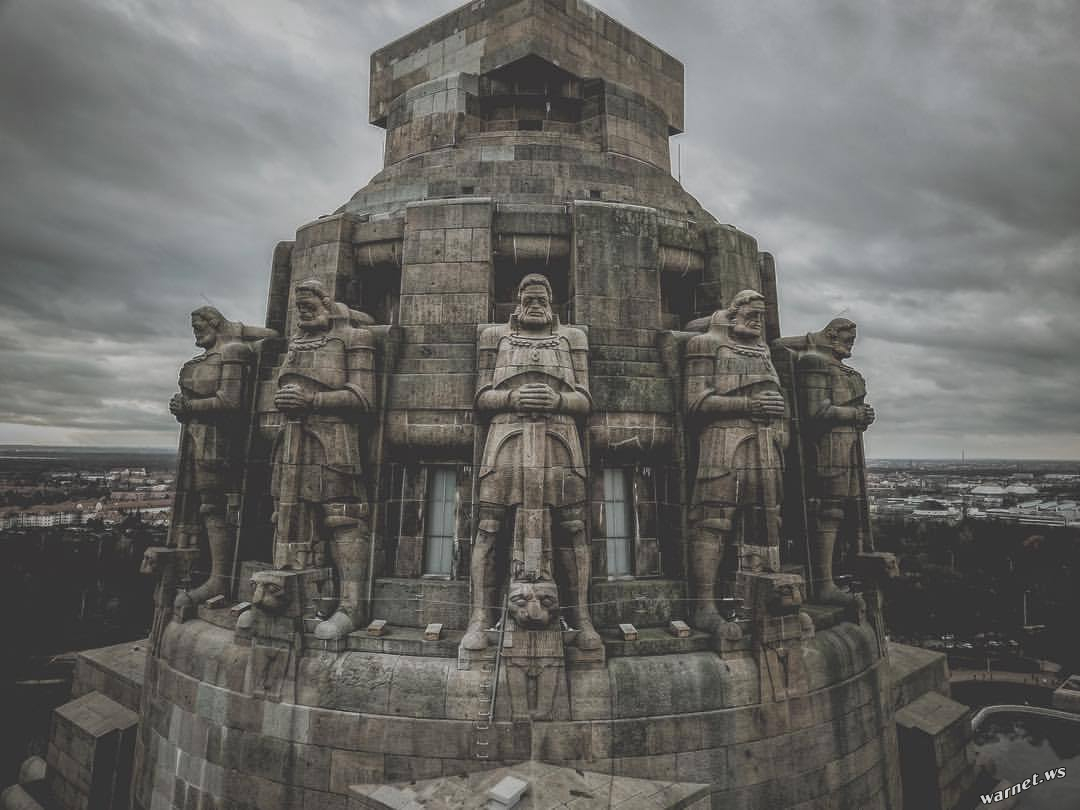 После Первой мировой войны Битва народов и посвящённый ей памятник стали трактоваться как один из символов национального пробуждения германского народа.
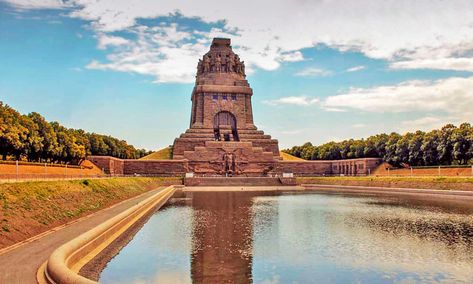 Особенно в 1930—1940 годах нацисты широко использовали этот мемориал в   пропагандистских целях.
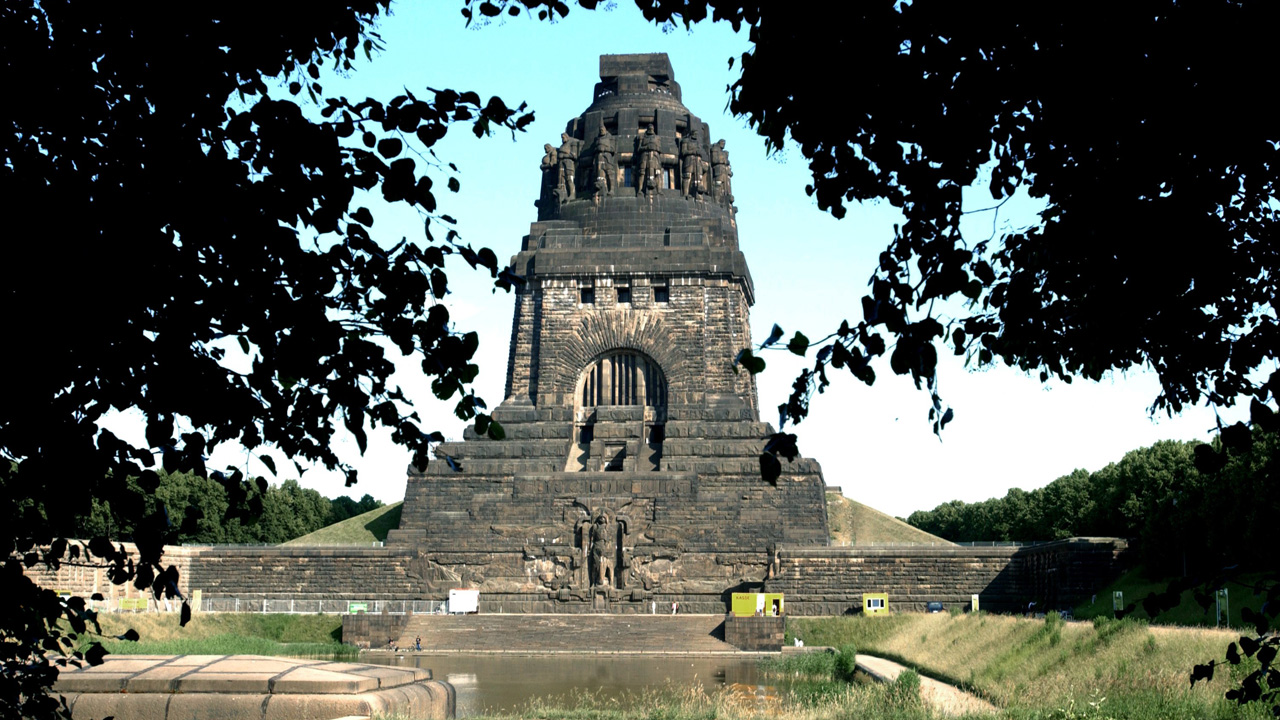 Как выглядит в разные времена года
Лето
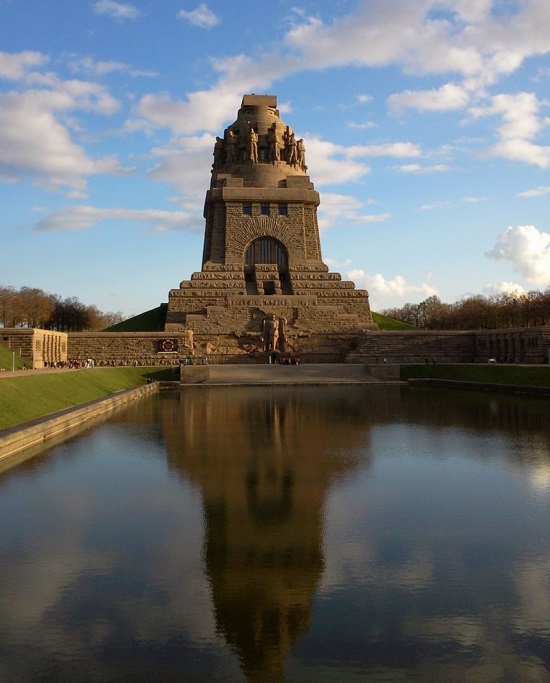 Осень
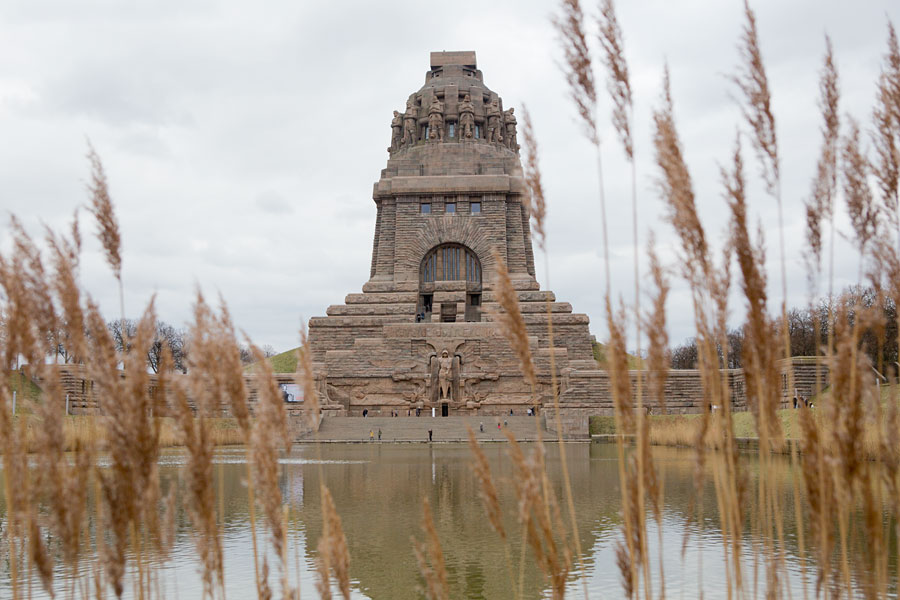 Зима
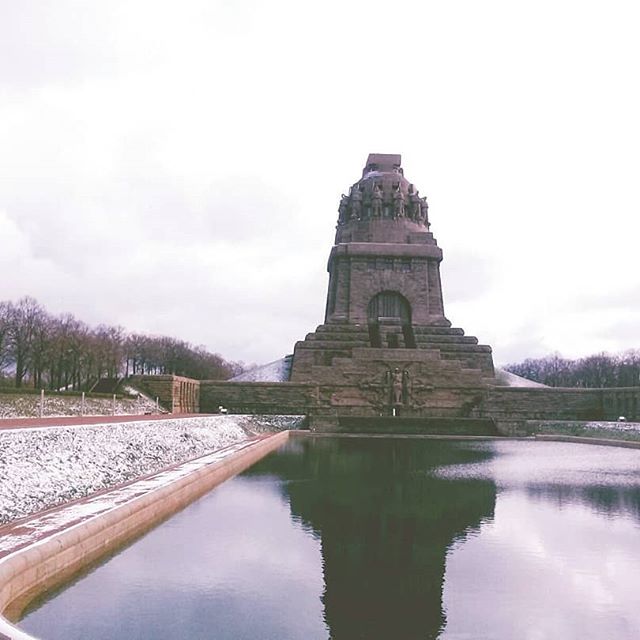 Вследствие чего во времена ГДР власти даже думали снести памятник, ассоциировавшийся с прославлением германского национализма; как символ «русско-немецкого братства по оружию» он всё же был оставлен.
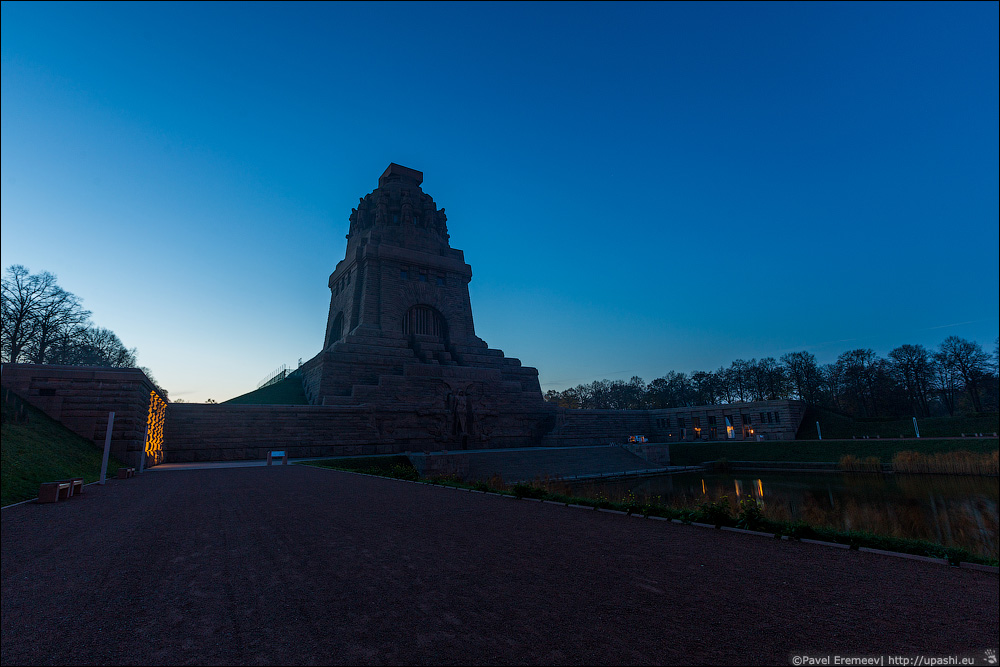 Тем не менее, значительных усилий по его сохранению не предпринималось.
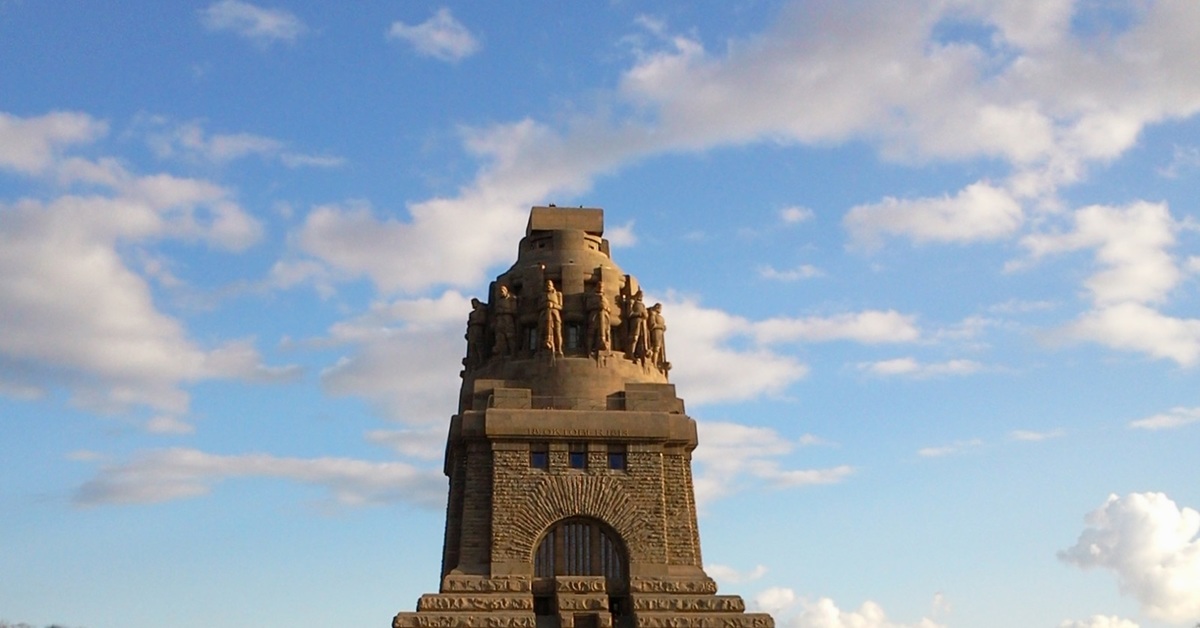 В 2003 году начались работы по восстановлению монумента, которые завершились к его столетию в 2013 году.
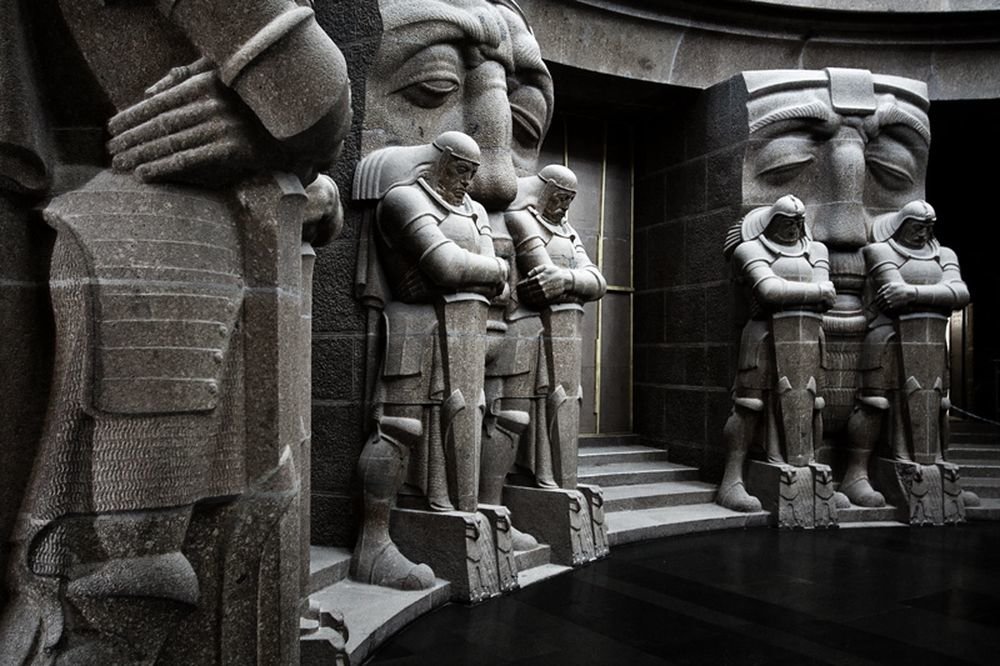 Затраты на восстановление, составили больше 30 миллионов евро. Источниками финансирования являлись фонд «Памятник Битве народов», земля Саксония, город Лейпциг и пожертвования.
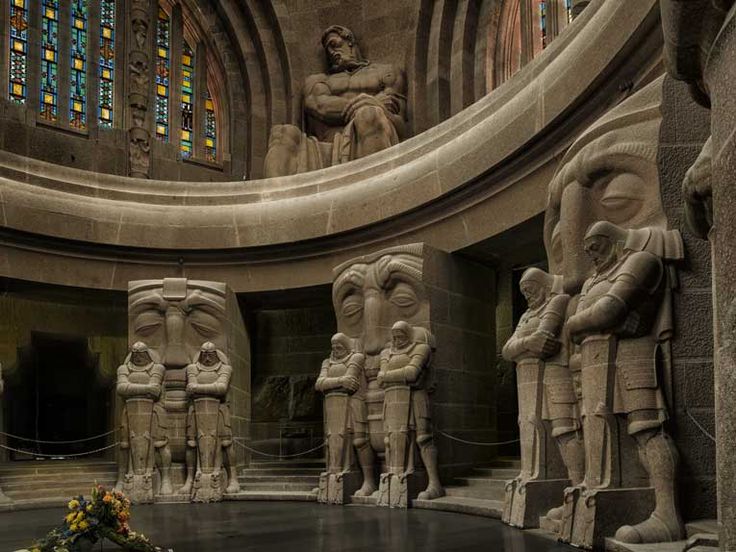 Спасибо за внимание
Материал взят с  итернет сайта: https://ru.wikipedia.org/wiki/%D0%9F%D0%B0%D0%BC%D1%8F%D1%82%D0%BD%D0%B8%D0%BA_%D0%B1%D0%B8%D1%82%D0%B2%D0%B5_%D0%BD%D0%B0%D1%80%D0%BE%D0%B4%D0%BE%D0%B2